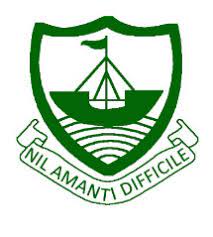 Art – Curriculum Overview